Figure 3 Alternative allele frequency difference between KRG and 1000 Genomes ethnics. The horizontal axis denotes the ...
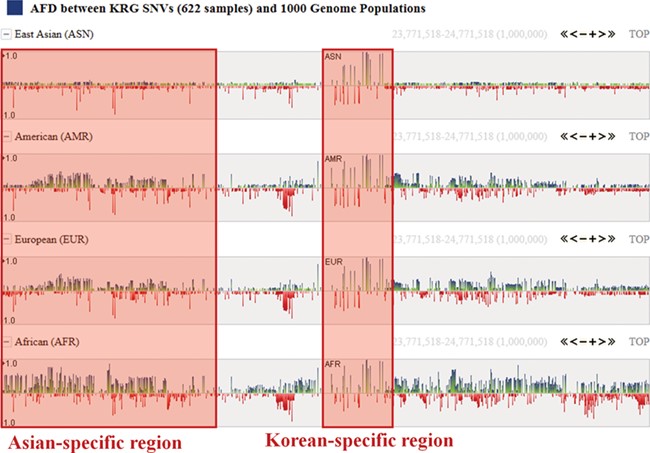 Database (Oxford), Volume 2020, , 2020, baz146, https://doi.org/10.1093/database/baz146
The content of this slide may be subject to copyright: please see the slide notes for details.
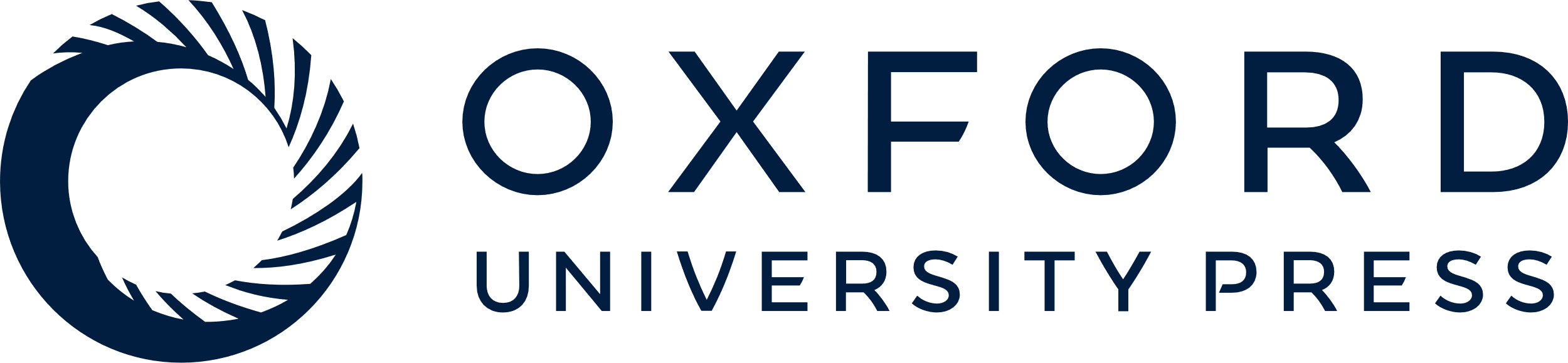 [Speaker Notes: Figure 3 Alternative allele frequency difference between KRG and 1000 Genomes ethnics. The horizontal axis denotes the genomic positions of the chosen chromosome (chr1).


Unless provided in the caption above, the following copyright applies to the content of this slide: © The Author(s) 2020. Published by Oxford University Press.This is an Open Access article distributed under the terms of the Creative Commons Attribution License (http://creativecommons.org/licenses/by/4.0/), which permits unrestricted reuse, distribution, and reproduction in any medium, provided the original work is properly cited.]